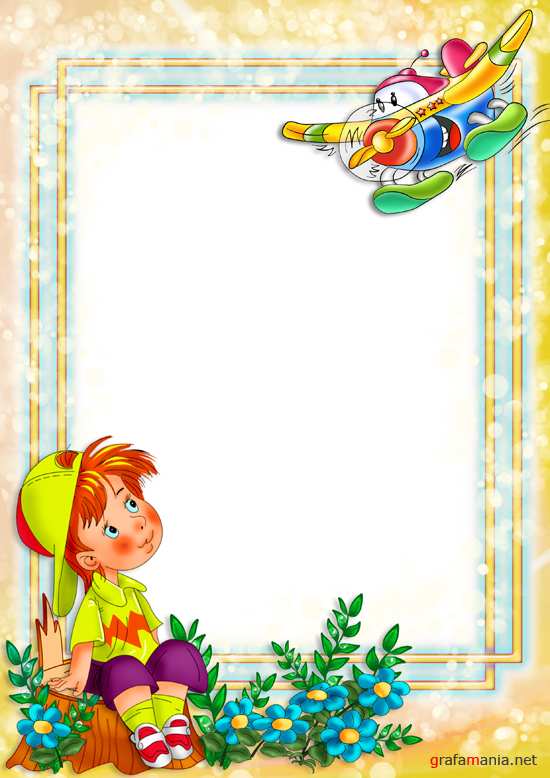 Консультация для родителей "Учите детей общаться".
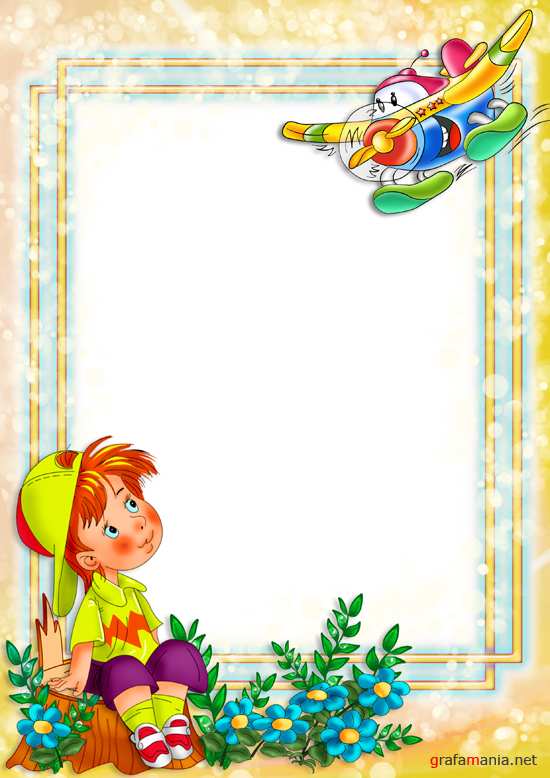 Родителям хочется видеть своего ребенка 
счастливым, улыбающимися, 
умеющими общаться с окружающими 
людьми. Но не всегда ребенку самому
 удается разобраться в сложном мире 
взаимоотношений со сверстникам и взрослыми.
 Задача взрослых – помочь ему в этом.
Способность к общению включает в себя:
Желание вступать в контакт с окружающими («Я хочу!»).
Умение организовать общение («Я умею!»), включающее умение слушать собеседника, умение эмоционально сопереживать, умение решать конфликтные ситуации.
Знание норм и правил, которым необходимо следовать при общении с окружающими («Я знаю!»).
- сохранение независимости ребенка. Каждый человек имеет право на «секреты».
В возрасте 3-7 лет ведущей является игровая деятельность, а ведущими потребностями становятся потребность в самостоятельности, новых впечатлениях и в общении.
Большинство родителей уверены в том, что ребенку нужны теплый         
                         дом, хорошая еда, чистая одежда, хорошее 
                          образование и стараются всем этим обеспечить своих 
                     детей. Но не всегда хватает времени, душевных сил и 
                       просто знаний о том, как помочь ребенку в его 
                          трудностях, как стать не просто родителями, а 
                            настоящим другом. В этом поможет игра, например 
                         «Зеркало» (повторение движений другого человека), 
                        «Зоопарк» (подражание зверям).
                   Отдельно хотелось бы рассмотреть типичные трудности в 
                      общении дошкольника – замкнутость, застенчивость, 
                          конфликтность, агрессивность и предложить варианты 
                                     игровой коррекции.
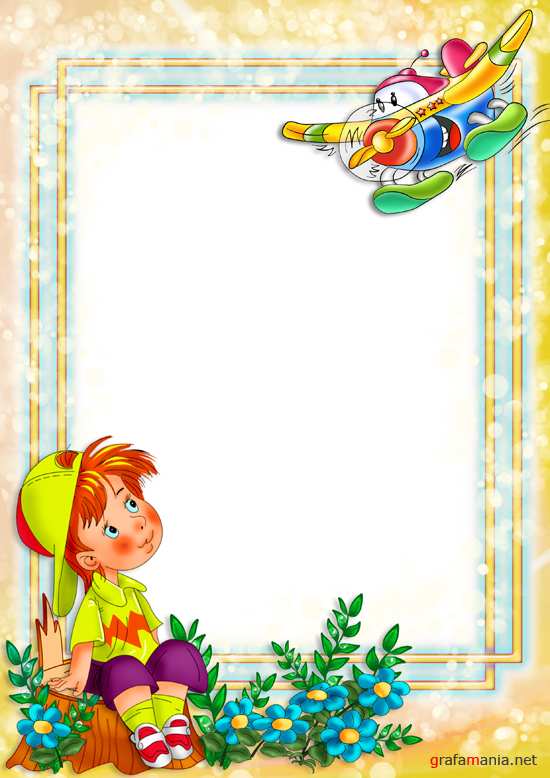 Среди причин личностных проблем ребенка 
могут быть психофизиологические, 
соматические, наследственные, а также 
неблагополучные отношения в семье.
Важным компонентом благополучного развития 
ребенка является формирование его адекватной
 самооценки. Качества адекватной самооценки – активность, находчивость, чувство юмора, общительность, желание идти на контакт.
Советы родителям по формированию адекватной самооценки:
- не оберегайте своего ребенка от повседневных дел, не стремитесь решать за него все проблемы, но и не перегружайте его тем, что ему непосильно.
- не перехваливайте ребенка, но и не забывайте поощрить его, когда он этого заслуживает.
- поощряйте в ребенке инициативу.
- не забывайте поощрять и других в присутствии ребенка.
- показывайте своим примером адекватность отношения к успехам и неудачам.
- не сравнивайте ребенка с другими детьми.
Игры, позволяющие выявить самооценку ребенка
                         «ИМЯ» - предложить ребенку придумать себе имя, 
                       которое бы он хотел иметь, или оставить свое.  
                       Спросите, почему нравится или нет имя. Это даст 
                            дополнительную информацию о восприятии и 
                            принятии имени ребенком. 
                              Игры на выплеск агрессивности
                    «Брыкание» - ребенок лежит на спине, ноги свободно   
                       раскинуты. Медленно он начинает брыкаться, 
                       касаясь пола всей ногой. Ноги чередуются и высоко              
                         поднимаются. Постепенно увеличиваются сила и 
                                      скорость брыкание. На каждый удар ногой 
                                           ребенок говорит «Нет», увеличивая 
                                           интенсивность удара.
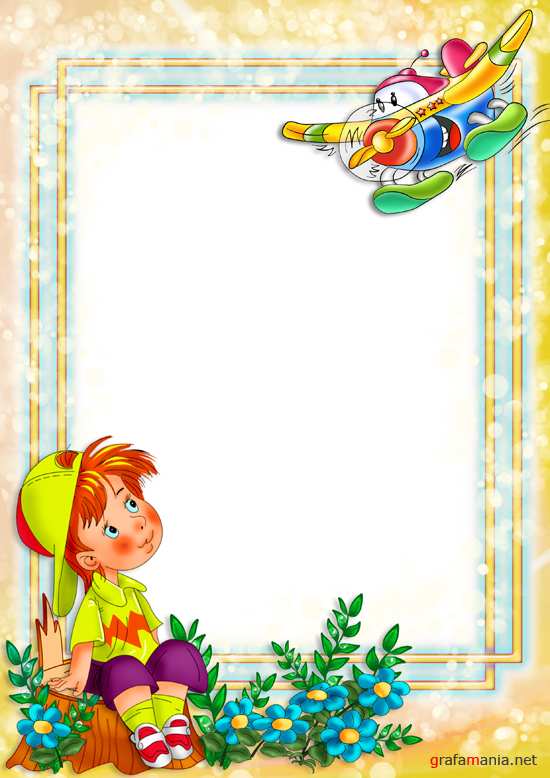 Принципы общения с агрессивным ребенком:
для начала поймите причины, лежащие в
 основе агрессивного поведения 
ребенка: он может привлекать к себе
 внимание, возможна разрядка накопившейся 
энергии, стремление завоевать авторитет, 
используя для этого не самые лучшие средства;
- помните, что запрет, физическое наказание и повышение голоса – самые неэффективные способы преодоления агрессивности;
- дайте ребенку возможность выплеснуть свою агрессивность, сместите ее на другие объекты. Разрешите ему поколотить подушку, помахать игрушечной саблей, разорвать на мелкие кусочки рисунок того объекта, который вызывает злость.
- показывайте ребенку пример миролюбивого поведения.
- пусть ваш ребенок в каждый момент времени чувствует, что вы любите, цените и понимаете его.
Застенчивость
Последствия:
- препятствует тому, чтобы встречаться с новыми людьми, заводить друзей и получать удовольствие от приятного общения;
- удерживает человека от выражения своего мнения и отстаивания своих прав;
                               - не дает другим людям возможности оценить 
                        положительные качества человека;
                        - усугубляет чрезмерную сосредоточенность на себе и 
                            своем поведении;
                                - мешает ясно мыслить и эффективно общаться;
                             - сопровождается переживаниями одиночества, 
                         тревоги и депрессии.
                        Помощь ребенку в преодолении застенчивости –         
                         разрешима, пока ребенок еще маленький. Т. к. с 
                              возрастом у застенчивого ребенка складывается 
                          определенный стиль поведения, он начинает 
                                отдавать себе отчет в этом своем «недостатке».
Игры: рисуночная игра «Какой я есть и каким бы я хотел быть»; «Магазин игрушек», «Сборщики»
Советы родителям замкнутых детей:
Замкнутый ребенок в отличие от застенчивого не хочет и не знает, как общаться.
- расширяйте круг общения вашего ребенка, приводите его в новые места и знакомьте с новыми людьми;
- подчеркивайте преимущества и полезность общения, рассказывайте ребенку, что нового и интересного вы узнали, а также какое удовольствие получили, общаясь с тем или иным человеком;
- стремитесь сами стать для ребенка примером эффективно общающегося человека;
- если вы заметили, что, несмотря на ваши усилия, ребенок становится все более замкнутым и отстраненным, обратитесь за квалифицированной помощью.
Надеемся, что наши рекомендации помогут вашей семье в вопросах воспитания детей.
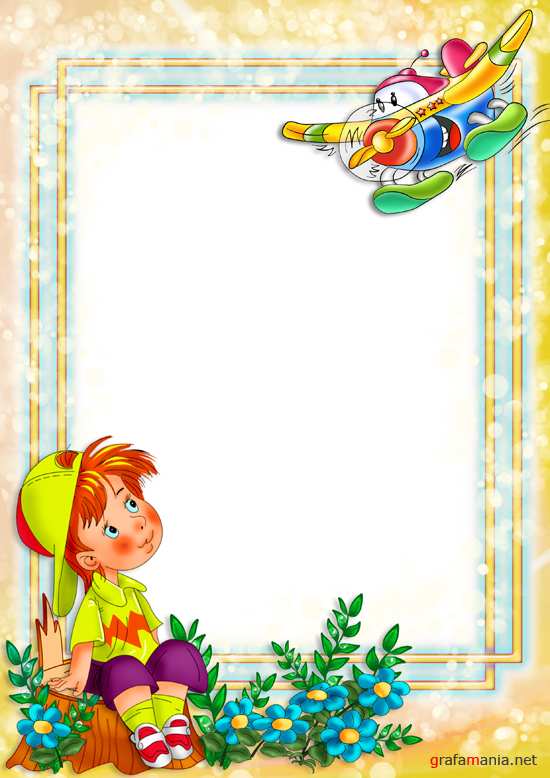 Игры: рисуночная игра «Какой я есть и каким 
бы я хотел быть»; «Магазин игрушек», 
«Сборщики»
Советы родителям замкнутых детей:
Замкнутый ребенок в отличие от застенчивого
 не хочет и не знает, как общаться.
расширяйте круг общения вашего ребенка, 
приводите его в новые места и знакомьте с новыми людьми;
- подчеркивайте преимущества и полезность общения, рассказывайте ребенку, что нового и интересного вы узнали, а также какое удовольствие получили, общаясь с тем или иным человеком;
- стремитесь сами стать для ребенка примером эффективно общающегося человека;
- если вы заметили, что, несмотря на ваши усилия, ребенок становится все более замкнутым и отстраненным, обратитесь за квалифицированной помощью.
Надеемся, что наши рекомендации помогут вашей семье в вопросах воспитания детей.